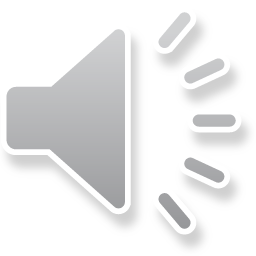 Pineview Elementary SchoolVirtual Pre-K Orientation
2020-2021
School Supplies
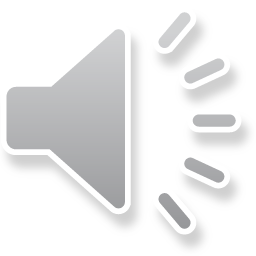 1 Thin Towel or Blanket (labeled)

1 Ziplock bag with a complete change of clothing (including socks and underwear)
School Start Times
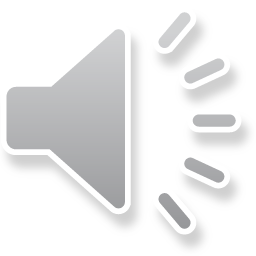 The start date for the new school year is Monday, August 31st

Arriving to School

Supervision of students begin at 7:45am
Breakfast begins at 7:45am
Class starts at 8:05am
Students are tardy after 8:15am
School ends at 2:50pm
Students must be picked up by 3:20pm
Sample Pre-K Schedule
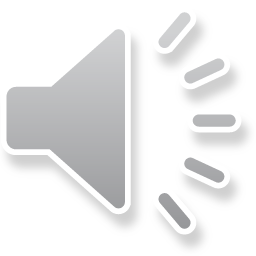 Arrival
Breakfast
Opening Routines
Social Emotional Learning
Phonics Instruction
Read Alouds
Literacy, Math, Science, Physical, Study Rotations
Music and Movement
Lunch
Choice Time
Instructional Technology
Outdoor Experience 
Rest
Dismissal
Drop Off and Pick Up
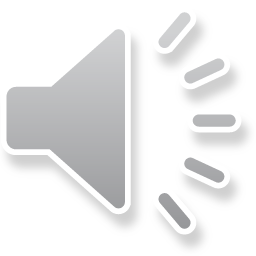 Parent drop off is located in the roundabout in front of the pre-k building.
 Parent pickup is located at the NE corner of Coleman St and Walcott St. 
Dismissal begins at 2:50pm. 
Students needing to be checked out before 2:50pm will need to be signed out by a parent or guardian in the front office. 
Transportation changes cannot be made after 2:30pm. 
Parents will need to communicate with the front office staff, and submit a change in transportation in writing. Verbal communication via the student is not permissible. 
Dismissal ends at 3:05pm. After 3:05pm, parents will need to report to the front office to sign students out of school for the day.
Thank You for Choosing Pineview!
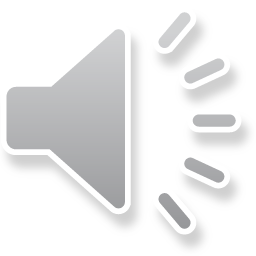 Pineview Pre-K Teachers


                                                               
                                                                                      



         Alecia McCray                                                                 Anisha Banks
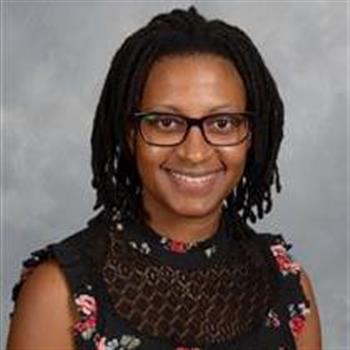 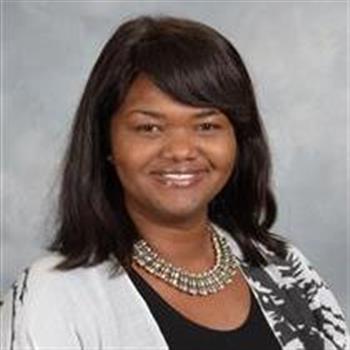